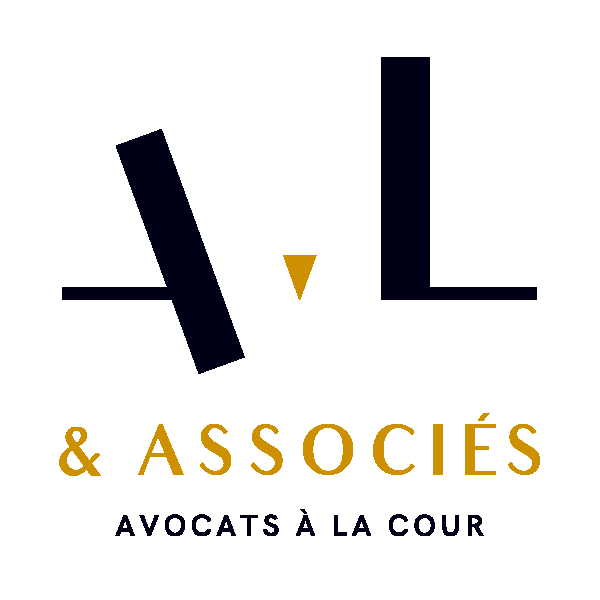 Les apports du régime de la Corporate Sustainability Due Diligence Directive (« CS3D »)
1
Loi Vigilance et CS3D
Champ d’application
1.
La CS3D étend le champ d’application des sociétés visées par les obligations de vigilance
Les entreprises assujetties aux obligations découlant de la Loi Vigilance
Les entreprises assujetties au processus de vigilance de la CS3D
[art.2]
+ 1 000 employés
[art. L.225-102-4 code de commerce]
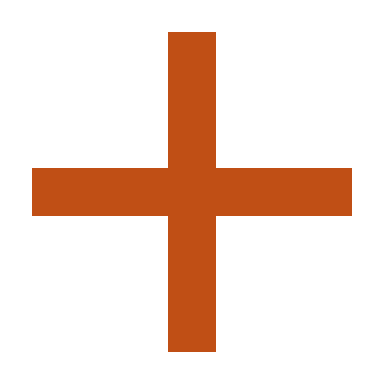 Entreprises françaises sociétés-mères et donneuses d’ordres
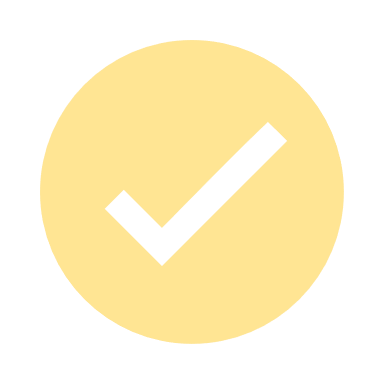 Entreprises de l’Union européenne
Entreprises non européennes
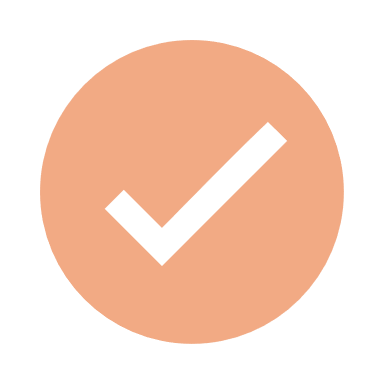 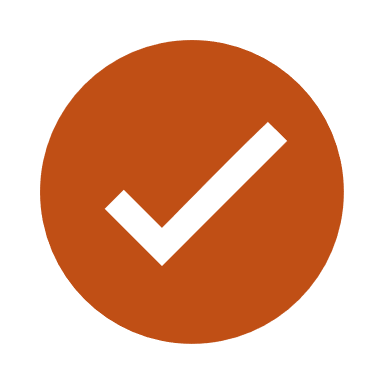 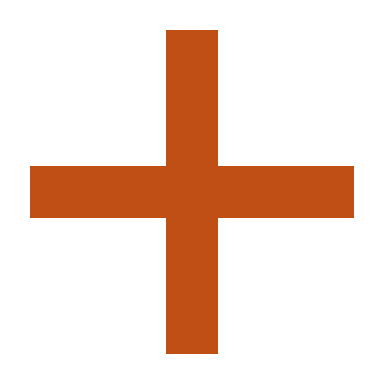 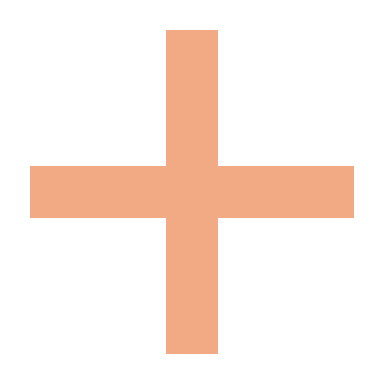 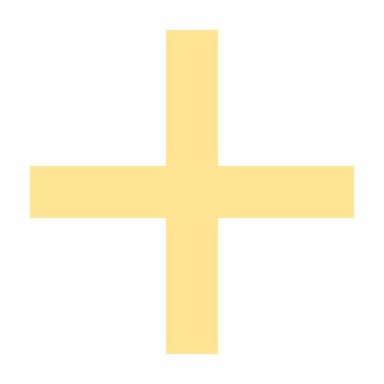 A titre individuel, l’entreprise réalise un chiffre d’affaires net mondial de 450 millions d’euros
A titre individuel, l’entreprise réalise un chiffre d’affaires net de 450 millions d’euros au sein de l’Union européenne
Qui emploient plus de 5000 salariés en France en son sein et dans ses filiales ET dont le siège social est situé en France
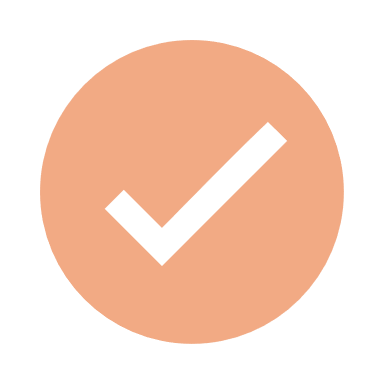 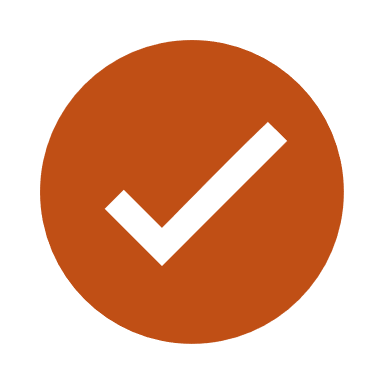 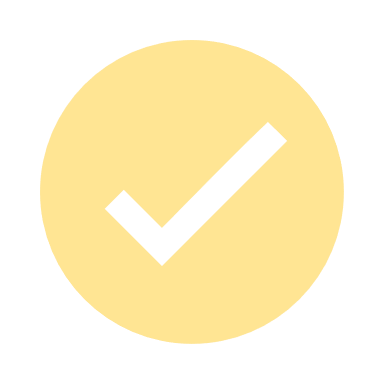 ou
ou
ou
Sur une base consolidée, dans le cas où l’entreprise est la société mère ultime du groupe, si le groupe atteint les seuils susvisés.
Sur une base consolidée, dans le cas où l’entreprise est la société mère ultime du groupe, si le groupe atteint les seuils susvisés.
Qui emploient 10 000 salariés en son sein et dans ses filiales ET dont le siège social est situé en France ou à l’étranger
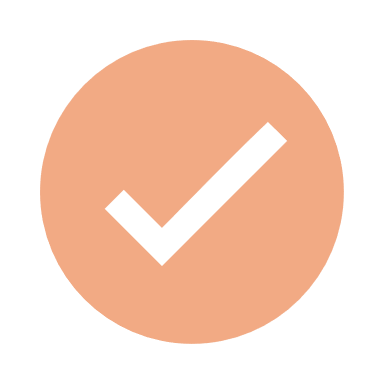 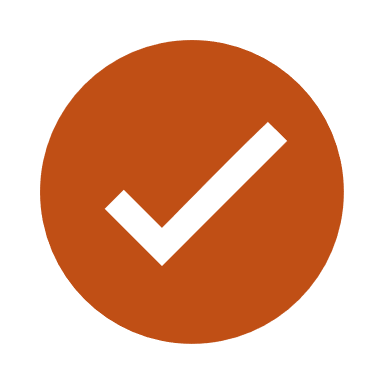 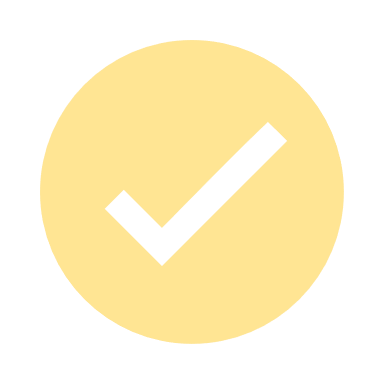 ou
Sociétés ou sociétés mères ultimes (>80 millions de chiffre d'affaires mondial) qui ont conclu des accords de franchise et de licence, garantissant une identité commune, un concept commercial et des méthodes commerciales uniformes, dans l'Union, en versant des redevances (>22,5 millions par an) à des sociétés tierces.
Loi Vigilance et CS3D
2
[Speaker Notes: En Décembre 16 000 entreprise
Maintenant environ 5300 entreprises dont 600 en France.]
Obligations de vigilance
2.
La loi Vigilance repose à la fois sur une obligation de « faire » et de « dire », tandis que la CS3D repose uniquement sur une obligation de « faire »
Les obligations de vigilance issues de la CS3D
Les obligations de vigilance issues de la Loi Vigilance
[art.5]
Obligations de moyens
[art. L.225-102-4 code de commerce]
Obligations de faire
Obligations de faire
Obligations de dire
Intégration du devoir de vigilance dans [art.7] : 
les politiques de l’entreprise ;
les systèmes de gestion des risques et ;
une politique mise en place en matière de devoir de vigilance fondée sur les risques
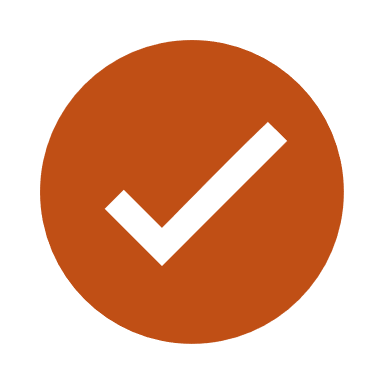 Recensement, évaluation des incidences négatives et hiérarchisation des risques [art.8 et 9]
Plan de vigilance
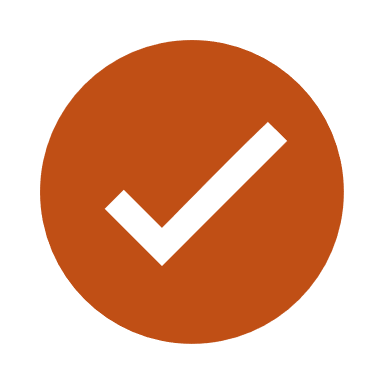 Prévention et atténuation des incidences négatives potentielles et remédiation des incidences négatives réelles [art. 10 et 11]
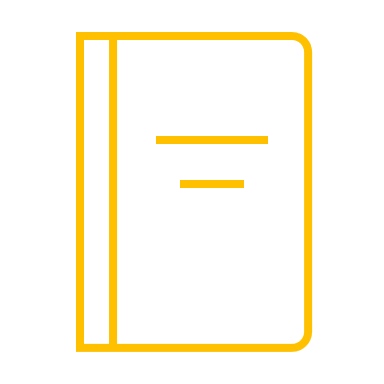 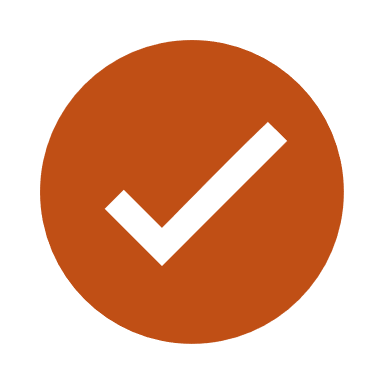 Doivent être rendus publics et publiés dans le rapport de gestion annuel :
 
     Le plan de vigilance comprenant les 5 mesures 

ET

     Le compte rendu de sa mise en œuvre
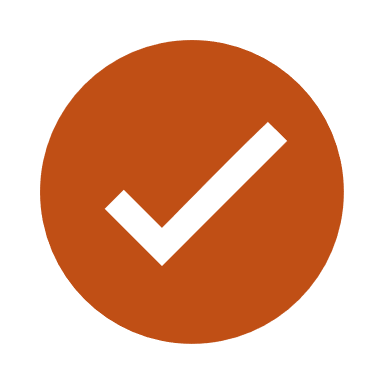 Réparation des incidences négatives réelles [art.12]
Echanges constructifs avec les parties prenantes [art.13]
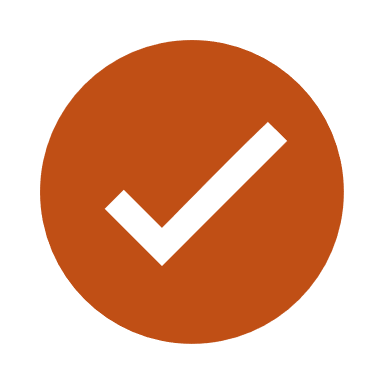 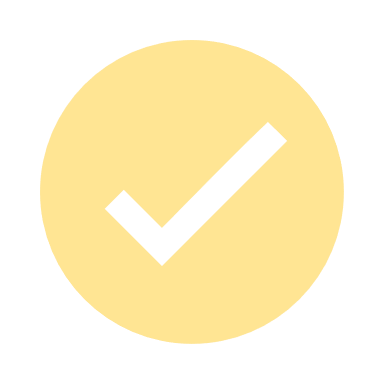 Mécanisme de notification et procédure relative aux plaintes [art.14]
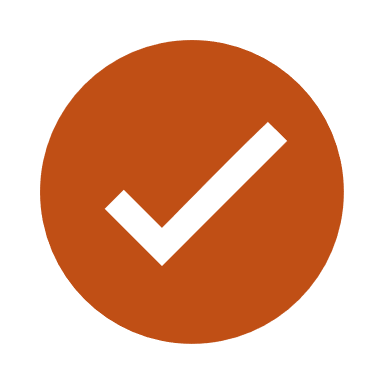 Contrôle de l’efficacité des politiques et des mesures de vigilance [art.15]
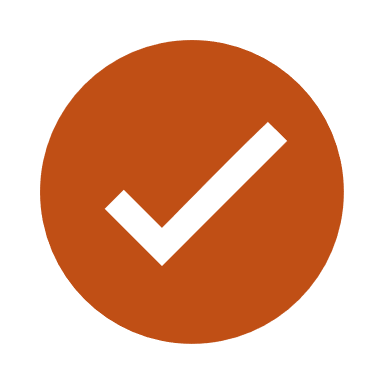 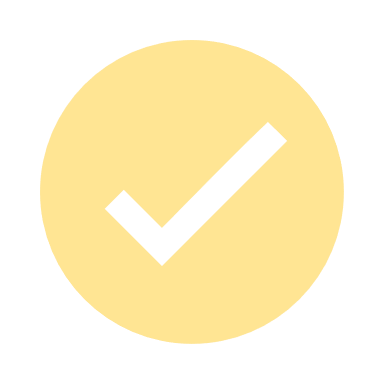 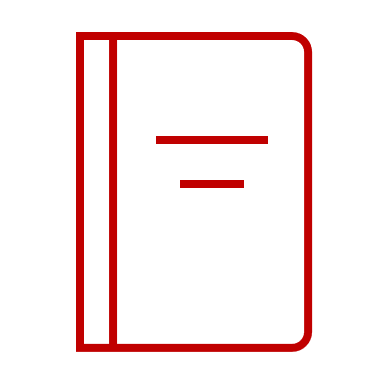 Obligation de communication  dans une déclaration annuelle publiée sur le site web, au plus tard 12 mois après la date de clôture du bilan de l’exercice [art.16]
Loi Vigilance et CS3D
3
Cartographie et hiérarchisation  des risques
Les annexes de la CS3D se réfèrent aux textes sur lesquels les sociétés peuvent s’appuyer pour recenser leurs incidences négatives
3.
Le plan de vigilance français impose la cartographie des risques tandis que la CS3D évoque le recensement des incidences négatives
Le recensement des risques imposé par la CS3D
La cartographie des risques issue de la Loi Vigilance
Les entreprises doivent :
[art. L.225-102-4 code de commerce]
Recenser
[art.8]
Loi Vigilance
Le plan de vigilance doit comprendre une cartographie des risques destinée à leur 
(i) identification, (ii) analyse et (iii) hiérarchisation.
Prendre des mesures appropriées pour recenser et évaluer les incidences négatives réelles et potentielles.
Jugement La Poste
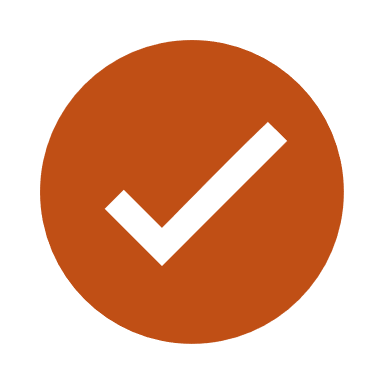 Dans une décision « La Poste  », le tribunal judiciaire de Paris a rendu, le 5 décembre 2023, le premier jugement sur le fond en matière de devoir de vigilance à l’encontre du groupe, donnant ainsi  des précisions utiles sur la cartographie des risques.
Cartographier les risques des activités afin de recenser les domaines généraux dans lesquels les incidences négatives sont les plus susceptibles de se produire et d’être les plus graves.
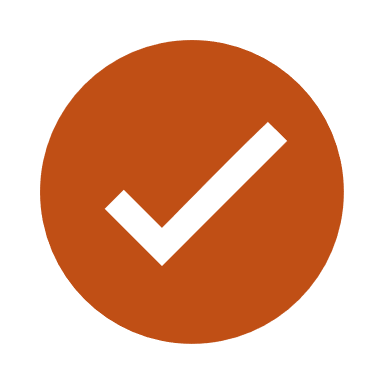 1. Exigences méthodologiques de la cartographie des risques:
Les entreprises peuvent :
Périmètre 
Potentiels impacts des activités de l’entreprise (sur les droits fondamentaux, la santé, la sécurité ou l’ environnement) ;
Facteurs précis susceptibles d’engendrer la réalisation des risques.

                                             Hiérarchisation 
-   Elle doit intervenir sur les risques bruts ;
-   Chaque risque doit être évalué individuellement.
Hiérarchiser
[art.9]
Si, aux fins de respect de la prévention et de la suppression des incidences négatives [art.10 et 11], il est impossible de prévenir toutes les incidences recensées simultanément dans leur intégralité.
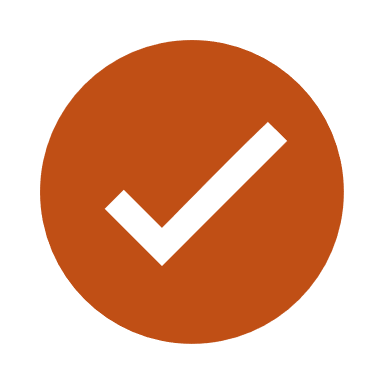 2. Niveau d’information requis dans le plan de vigilance :
La hiérarchisation se fonde sur la gravité et la probabilité des incidences négatives.
Risques identifiés de manière précise ;
Facteurs de risque liés à l’activité et à son organisation qui engendrent une atteinte aux valeurs protégées ;
-    La hiérarchisation de chaque risque brut.
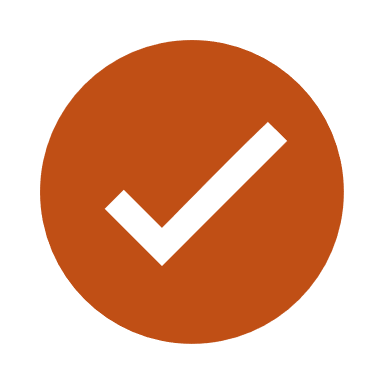 Loi Vigilance et CS3D
4
Périmètre de la cartographie des risques
4.
Le périmètre de la CS3D élargit le périmètre de la cartographie en prévoyant le recensement des risques des partenaires commerciaux en amont et en aval de leurs chaines d’activités
Périmètre de la loi Vigilance
Périmètre de la CS3D
[art.8]
[art. L.225-102-4 code de commerce]
Le plan de vigilance doit comprendre une cartographie des risques qui prend en compte :
Dans le cadre de l’obligation de recensement des incidences négatives, la cartographie doit porter sur :
Uniquement les sous-traitants et les fournisseurs, à deux conditions :
Uniquement les partenaires commerciaux pour les activités liées à la chaîne d’activité de l’entreprise soumise
Il existe une relation commerciale établie
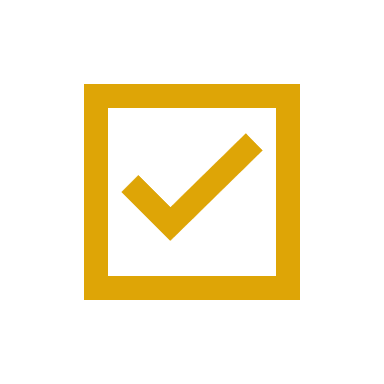 L’activité est directement rattachée à la relation commerciale établie
À condition qu’elles soient contrôlées par la maison-mère
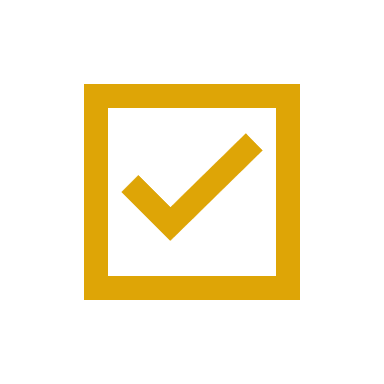 [art.3] La notion de chaîne d’activités  couvre les activités des partenaires commerciaux :
     en amont  (conception, extraction, approvisionnement, fabrication, transport et entreposage) ; 

     en aval (distribution, transport, stockage) 

NB: l’élimination du produit n’est pas couverte
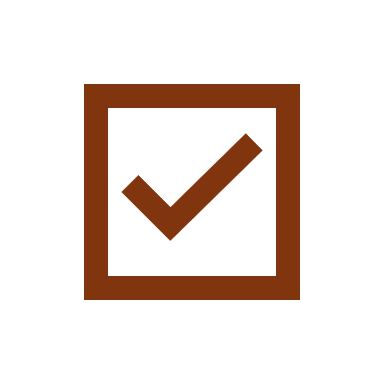 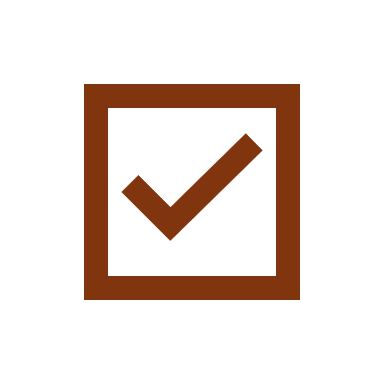 Exception pour les entreprises financières réglementées, leur chaîne d’activités inclut les partenaires commerciaux  seulement en amont de leur chaîne d’activités et non en aval [§26}
Loi Vigilance et CS3D
5
Activités des partenaires commerciaux
Situation des sous-traitants et fournisseurs
Evaluation des filiales et des relations commerciales
Activités des filiales
5.
La  CS3D semble limiter les évaluations des relations commerciales aux activités des partenaires commerciaux dans les domaines dans lesquels les incidences sont les plus graves
Situation des filiales
Des procédures d’évaluations approfondies et périodiques de la société mère et tiers
La mise en place de procédures d’évaluation des situations des filiales,  fournisseurs et  sous-traitants
[art.8 et 15]
Activités de la société mère
[art. L.225-102-4 I. 2° code de commerce]
Les entreprises doivent procéder à des évaluations des activités suivantes :
Loi Vigilance
Uniquement pour les activités liées à la chaîne d’activité de l’entreprise soumise dans les domaines dans lesquels les incidences négatives ont été recensées comme les plus graves
Le plan de vigilance doit comprendre des procédures d’évaluation des situations suivantes :
Uniquement avec lesquels est entretenue une relation commerciale établie
Nature des évaluations  :
Des évaluations approfondies des activités dans les domaines dans lesquels les incidences négatives ont été recensées comme étant les plus susceptibles de se produire et le plus graves [art.8]
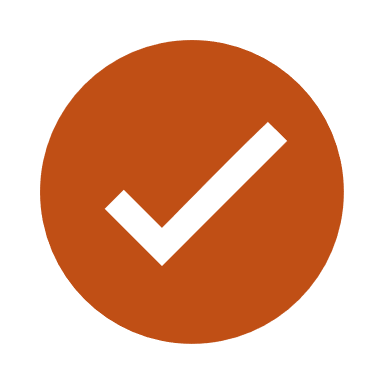 Précisions du jugement La Poste
Des évaluations périodiques au titre de l’obligation de suivi afin d’évaluer la mise en œuvre et de contrôler l’adéquation et l’efficacité du recensement, de la prévention, de l’atténuation, de la suppression et de la réduction des incidences négatives [art.15]
Les mesures doivent être suffisamment précises pour revêtir l’efficacité attendue ; 

Les mesures doivent conduire à une mise en œuvre concrète et effective et à un dispositif de suivi et d’évaluation de leur efficacité.
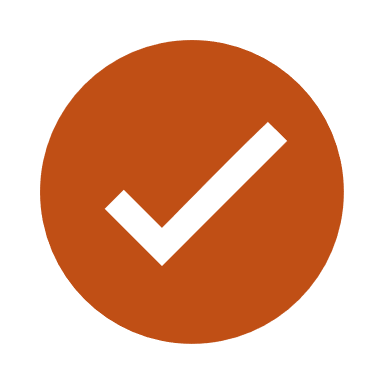 Elles sont fondées sur des indicateurs qualitatifs et quantitatifs et réalisées au moins tous les 12 mois sauf changement important.
Loi Vigilance et CS3D
6
Atténuation, prévention et remédiation des atteintes
6.
La loi Vigilance prévoit des obligations de prévention et d’atténuation des risques tandis que la CS3D ajoute à ces obligations, celle de remédiation
Prévention, Suppression, Réparation
Des actions d’atténuation et de prévention des atteintes
[art.10,11 et 12]
Les entreprises doivent prendre les mesures appropriées pour (i) prévenir les incidences négatives potentielles, (ii) supprimer et (iii) réparer les incidences négatives réelles.
[art. L.225-102-4 I. 3° code de commerce]
Incidences négatives réelles
Incidences négatives potentielles
Loi Vigilance
Suppression [art.11]
Prévention & Atténuation [art.10]
Le plan de vigilance doit comprendre des actions adaptées d’atténuation des risques ou de prévention des atteintes graves
Les entreprises prennent les mesures appropriées pour prévenir, ou lorsque celle-ci est impossible, atténuer de manière adéquate les incidences négatives potentielles.
Les entreprises prennent les mesures appropriées pour mettre un terme aux incidences négatives réelles qui ont ou auraient dû être recensées.
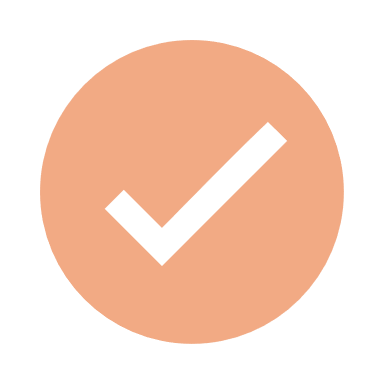 Précisions du jugement La Poste
Exemples de mesures appropriées
Neutraliser l’incidence de façon proportionnée à la gravité et à l’implication de l’entreprise ; 
Si nécessaire, élaboration et mise en œuvre d’un plan de mesures correctives sans retard injustifié; 
L’obtention du partenaire commercial direct de garanties contractuelles à ce qu’il respecte un code de conduite et le plan de mesures correctives
Modification des investissements et de la stratégie globale d’entreprise (achats, distribution)
Les mesures doivent être suffisamment précises pour revêtir l’efficacité attendue ; 
Les mesures doivent conduire à une mise en œuvre concrète et effective ; 
Les mesures doivent comprendre  à un dispositif de suivi et d’évaluation de leur efficacité.
Si nécessaire, l’élaboration et la mise en oeuvre d’un plan d’action en matière de prévention ; 
L’obtention par le partenaire commercial direct les garanties contractuelles qu’il s’engage au respect du code de conduite de l’entreprise et au plan d’action ; 
Modification des investissements et de la stratégie globale d’entreprise (achats, distribution)
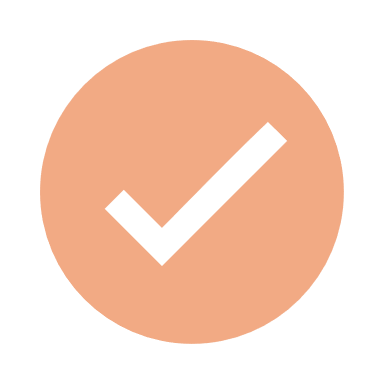 Réparation [art. 12]
A défaut, pour celles qui n’ont pu être prévenues, atténuées ou supprimées, l’entreprise s’abstient de nouer de nouvelles relations avec un partenaire commercial en rapport avec lequel l’incidence a eu lieu.
Les Etats membres veillent à ce que, lorsqu’une entreprise a causé une incidence négative, elle y apporte obligatoirement réparation, sauf si l’incidence résulte exclusivement d’un partenaire commercial.
Loi Vigilance et CS3D
7
Les entreprises doivent prévenir toute forme de représailles en assurant la confidentialité de l'identité de la personne ou de l'organisation déposant la plainte, la notification ou l’alerte
Mise en place d’un mécanisme d’alerte et de procédures de  recueil des signalements et de plaintes
7.
Mécanisme de notification et procédure relative aux plaintes
Mécanisme d’alerte et de recueil des signalements
[art.14]
[art. L.225-102-4 I. 2° code de commerce]
Mécanisme de plainte
Procédure :
Loi Vigilance
Le plan de vigilance doit comprendre : un mécanisme d’alerte et de recueil des signalements relatifs à l’existence ou à la réalisation des risques ;

Les mécanismes doivent être établis en concertation avec les organisations syndicales.
Les plaintes sont soumises par :
Les entreprises doivent établir une procédure équitable, publiquement accessible, prévisible et transparente ; 
Les plaintes doivent être traitées même si l'entreprise les considère non fondées, en informant les représentants des travailleurs concernés ; 
Si elles sont fondées, l’incidence négative faisant l'objet de la plainte est réputée identifié dans le cadre du recensement
1. Les personnes physiques ou morales (i) touchées ou qui (ii) ont des motifs raisonnables de croire qu’elles pourraient être touchées par une incidence négative ;
2. Les syndicats et d’autres représentants des travailleurs représentant les personnes physiques ;
Peut-on adapter un mécanisme d’alerte  existant, établi en application de la loi Sapin II et de la loi Waserman, au devoir de vigilance ?
3. Les organisations de la société civile qui sont actives et qui ont de l’expérience dans les domaines concernés
Précisions du jugement  La Poste
Quelle articulation avec le mécanisme d’alerte ?
Sur ce point, le jugement ne semble pas s’opposer à une adaptation  du mécanisme d’alerte existant ;

Il doit néanmoins y avoir une concertation spécifique sur l’adaptation du mécanisme existant au devoir de vigilance  avec les organisations syndicales.
Mécanisme d’alerte
Mécanisme de notifications
(§60) En raison d’une liste plus large de personnes ou d’organisations habilitées à déposer une plainte et d’un champ d’application plus étendu de l’objet des plaintes, la procédure de recueil des plaintes doit être compris comme un mécanisme distinct des mesures de protections des lanceurs d’alertes (au sens de la directive « lanceur d’alerte » du 23 octobre 2019 n° 2019/1937)
Soumission d’une notification :
Les personnes et les entités peuvent soumettre des notifications lorsqu’elles ont des (i) informations ou (ii) préoccupations relatives aux incidences négatives réelles ou potentielles en ce qui concerne les activités de l’entreprise, filiale ou partenaire commercial.
Loi Vigilance et CS3D
8
Dialogue avec les parties prenantes
8.
La CS3D étend le champ d’application de l’association/ concertation des parties prenantes au-delà du recensement des atteintes et du mécanisme de recueil des signalements
L’association des parties prenantes au plan de vigilance
Une obligation d’information et de consultation des parties prenantes
[art. L.225-102-4 I.4°  code de commerce]
[art.13]
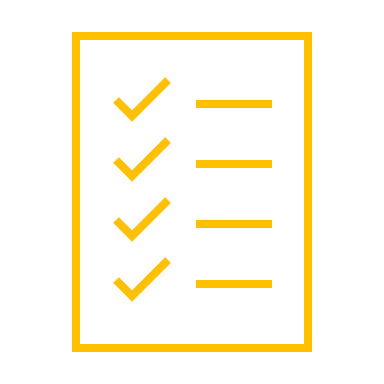 Le plan de vigilance
Information des parties prenantes 
Les échanges efficaces doivent comprendre la fourniture d’informations pertinentes et complètes aux parties prenantes consultées ; 
Les parties prenantes sont informée des procédures de plaintes [art.14.3]
Le plan a vocation à être élaboré en association avec les parties prenantes de la société, le cas échéant dans le cadre d’initiatives pluripartites au sein de filières ou à l’échelle territoriale.
[art.3] Partie prenante les salariés de l’entreprise et des filiales, les syndicats et représentants des travailleurs, les consommateurs et d’autres individus, groupements ou communautés dont les droits peuvent être affectés.
Consultation des parties prenantes 

La consultation des parties prenantes se déroule aux différentes étapes du processus de vigilance suivantes :
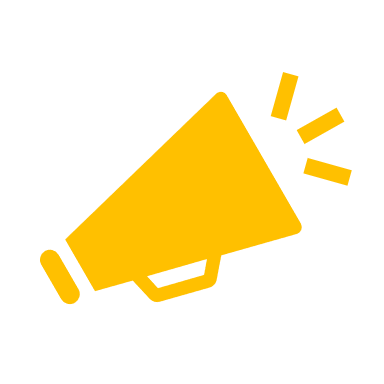 Le mécanisme d’alerte et de recueil des signalements
Le mécanisme d’alerte et de recueil des signalements relatifs à l’existence ou à la réalisation des risques doit être établi en concertation avec les organisations syndicales représentatives dans la société
Concertation avec les salariés de l’entreprises sur la politique en matière de devoir de vigilance [art.7]
Elaboration d’indicateurs qualitatifs et quantitatifs aux fins du suivi [art.15]
Exemples tirés du jugement La Poste
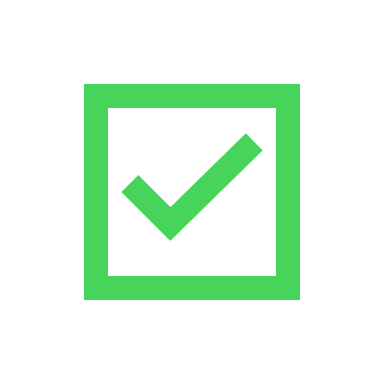 Recensement, évaluation et hiérarchisation des incidences   [art.8 et 9]
Adoption de mesures de remédiation 
[art.12]
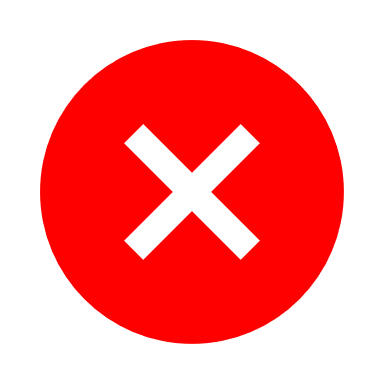 Communication  en amont de la réunion  du projet du mécanisme d’alerte et de recueil des signalements ;
Communication d’un compte-rendu de réunion soulignant le point de vue des organisations syndicales
Simple communication de convocation à la CDSP ne vaut pas consultation ; 
Le support de communication ne peut pas être constitué uniquement de slides
Décision de suspension d’une relation commerciale [art.10 et 11]
Élaboration du plan en matière de prévention et du plan de mesures correctives [art.10 et 11]
Loi Vigilance et CS3D
9
Responsabilité civile
9.
Responsabilité des entreprises et droit à une réparation intégrale
Engagement de la responsabilité civile de la société-mère
[art.29]
[art. L.225-102-5 I.  code de commerce]
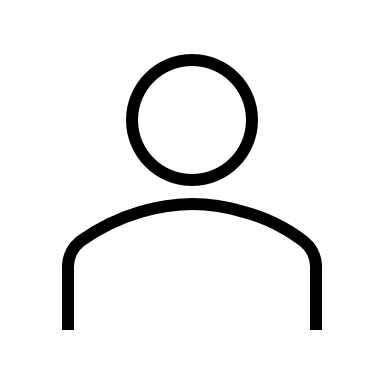 Demandeur
Demandeur
Personnes physiques ou morales ayant subi un dommage ou ;
Syndicats, ONG et autres institutions nationales des droits de défense des droits de l'homme, à condition de satisfaire aux exigences de droit national
Toute personne justifiant d’un intérêt à agir
Engagement de la responsabilité de la société
Engagement de la responsabilité de la société
Dans les conditions de droit commun d’engagement de la responsabilité civile [art.1240 et 1241] , le demandeur doit : 

Une faute : résultant d’un manquement aux obligations de dire et de faire de l’ [art. L.225-102-4] ;

Un dommage ; 

Un lien de causalité : direct et certain entre la faute et le préjudice que l’exécution des obligations aurait permis d’éviter.
Obéissant au même mécanisme que le régime de responsabilité civile, le demandeur doit établir :
 
Un manquement : intentionnel ou de négligence aux obligations de prévention des incidences négatives potentielles et de suppression des incidences négatives réelles [art.10 et 11] ;

Un dommage : causé aux intérêts juridiques de la personne physique ou morale ; ET

Un lien de causalité : entre le manquement aux [art.10 et 11] et le dommage.

En revanche, une entreprise ne peut être responsable de dommages causés uniquement par l’un de ses partenaires commerciaux dans sa chaîne d’activités.
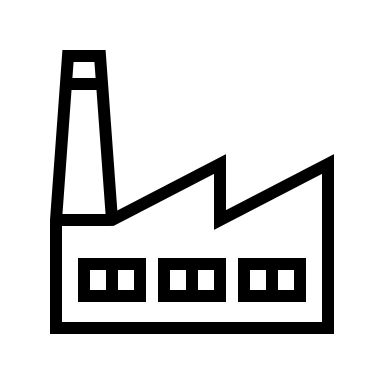 Réparation intégrale
Réparation intégrale
L’article 29 vise uniquement les [art.10 et 11]. Il faudrait donc en comprendre que le  manquement à l’ [art.12], qui prévoit l’obligation de mesures de réparation des incidences négatives réelles, n’est pas susceptible d’entraîner la responsabilité de la société.
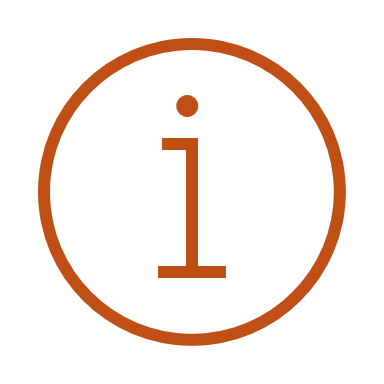 Loi Vigilance et CS3D
10
Nouveautés CS3D
10
Le plan de transition pour l’atténuation du changement climatique
[art. 22]
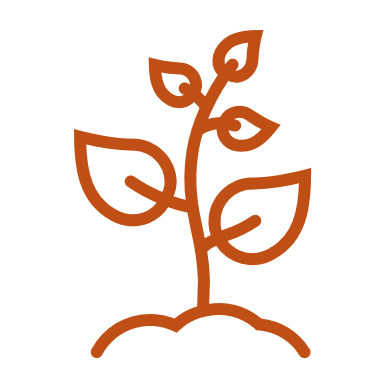 Champ d’application
Les entreprises visées par la CS3D, à l’exception de celles qui sont déjà soumises à l’obligation de publication d’un plan de transition au titre de la directive CSRD, doivent mettre en place un plan de transition pour l’atténuation du changement climatique
Contenu du plan
Le plan de transition contient : 

Des objectifs temporels liés au changement climatique pour 2030 et par étapes quinquennales jusqu'en 2050, fondés sur des preuves scientifiques concluantes et comprenant, le cas échéant, des objectifs absolus de réduction des émissions de gaz à effet de serre (scope 1, champ d'application 2 et champ d'application 3) ; 

Une description des leviers de décarbonisation identifiés et des mesures clés prévues pour atteindre les objectifs en matière de changement climatique ; 

Une explication et une quantification des investissements et des financements soutenant la mise en œuvre du plan ; 

Une description du rôle des organes d'administration, de gestion et de surveillance en ce qui concerne le plan.
Objectifs
Le plan de transition climatique vise à 	assurer le développement d’une stratégie 	économique compatible avec la transition 	climatique qui impliquent : 

une limitation du réchauffement climatique à 1.5°C ;

Un objectif de neutralité climatique d’ici 2050.
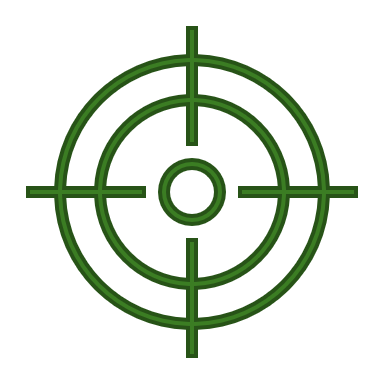 Le plan de transition doit être mis à jour tous les ans et doit contenir une description des progrès accomplis par l’entreprise vers les objectifs de la transition climatique
Loi Vigilance et CS3D
11
Nouveautés CS3D
11
[art.24 à 28]
Les autorités de contrôle
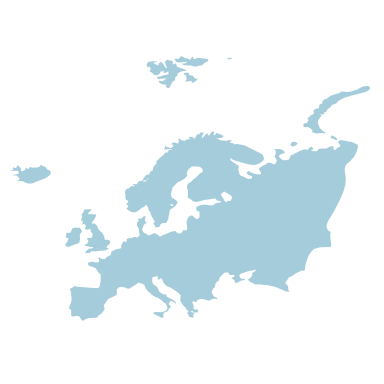 Réseau européen d’autorités de contrôle
Au niveau de l’UE
Composé de représentants des autorités de surveillance locales, le réseau européen facilite : 
- la coopération en fournissant une assistance mutuelle entre les autorités pour la coordination des pratiques en matière de réglementation, d'enquête, de sanctions et de surveillance ; 
- l'échange d'informations entre les autorités dans l'exercice de leurs fonctions.
Autorités de contrôle
Pouvoirs
Désignation
Au niveau des Etats membres
Pouvoir d’enquête
Les autorités de contrôle sont habilitées à exiger des informations et à mener des enquêtes pour s'assurer du respect des obligations de diligence.
Les États membres devront désigner une ou plusieurs autorités de contrôle indépendantes et impartiales chargées de surveiller le respect des exigences de la CS3D
Compétence
Les autorités de contrôles peuvent être saisies : 
- de leur propre initiative ; 
- à la suite de la présentation de rapport étayés faisant état de préoccupations transmis par des personnes ayant des raisons objectives de penser qu’une entreprise ne se conforme pas à la directive
Entreprises UE :
Pouvoir de contrôle 
Les autorités de contrôle devront veiller à l’adoption et la conception des plans de transition pour l’atténuation du changement climatique
L'autorité compétente est celle de l'État membre dans lequel la société a son siège social.
Entreprises hors UE :
L’autorité compétente est celle de l’Etat membre où l’entreprise a : 
-   une succursale OU à défaut ; 
la plus grande partie de son chiffre d’affaires net.
Pouvoir de sanctions
Face à une entreprise non conforme, les autorités peuvent : 
- accorder à l'entreprise un délai pour prendre des mesures correctives ;
- ordonner la cessation des infractions, l'abstention de toute récidive ou la mise en place de mesures correctives ;
- imposer des sanctions conformément à l’ [art.27] ;
- adopter des mesures provisoires en cas de risque imminent de préjudice grave et irréparable.
Nature des sanctions [art.27] 
- Les sanctions prévues doivent être « effectives », « proportionnées » et « dissuasives ». 
- Elles ne doivent pas être inférieures à 5 % du chiffre d'affaires net mondial de l'entreprise ;
- Les déclarations publiques feront référence à l'entreprise et à la nature de l'infraction et seront disponibles pendant au moins cinq ans.
Loi Vigilance et CS3D
Harmonisation et interprétation de la CS3D
12.
La CS3D prévoit que la transposition de celle-ci n’ex
clut pas des dispositions plus strictes en droit interne
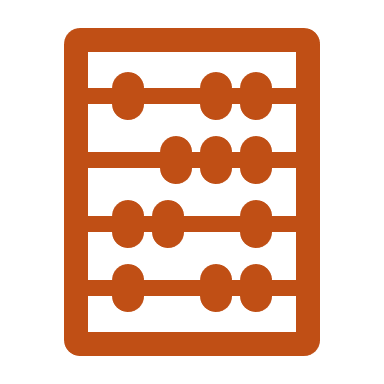 Harmonisation [art.4]
Les Etats ne doivent pas introduire dans leurs législations des dispositions s’écartant des mesures prévues par la directive en termes de recensement, de prévention et de suppression des incidences négatives potentielles ou réelles en matière de droits de l’homme et d’environnement [art. 8 (1),10 (1) et 11 (1)] ;
Toutefois, la directive ne s’oppose pas à ce que les Etats membres introduisent des dispositions plus strictes que celles visées par la directive.
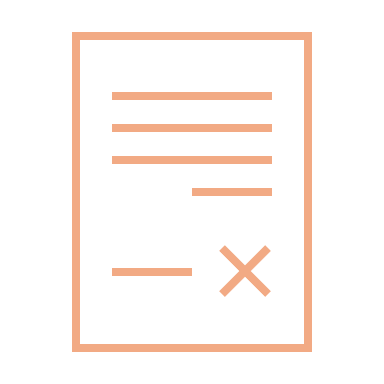 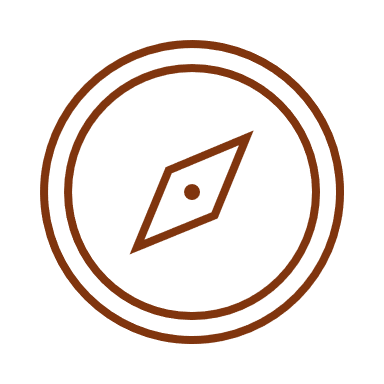 Lignes directrices [art.19]
Clauses contractuelles types [art.18]
La directive prévoit qu’afin de soutenir les entreprises et Etats membres dans la mise en œuvre des obligations de la CS3D ainsi que pour apporter un soutien aux parties prenantes, la Commission publiera en concertation avec ces derniers des Lignes directrices générales et spécifiques, notamment pour des incidences négatives spécifiques. 
Ces lignes complètent celles existantes en matière de droits de l’homme qui figurent par exemple dans le cadre de reporting conforme aux principes directeurs des Nations Unies.
La Commission, en concertation avec les Etats membres et les parties prenantes, adoptera des orientations sur les clauses contractuelles types volontaires.

Les entreprises pourront les utiliser volontairement comme un outil les aidant à remplir les obligations qui leur incombent au titre des mesures de prévention et de suppression des incidences négatives.
Loi Vigilance et CS3D
13
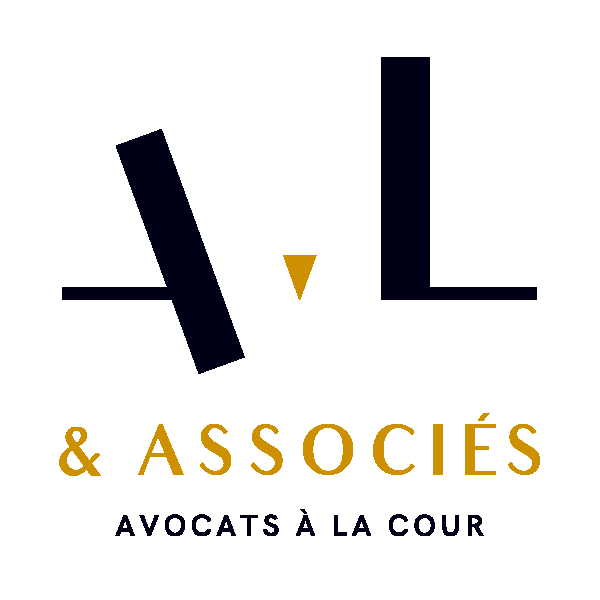 Ophélia Claude
Avocate au Barreau de Parisophelia.claude@alassocies.fr
+33 1 88 88 48 80
14
Loi Vigilance et CS3D